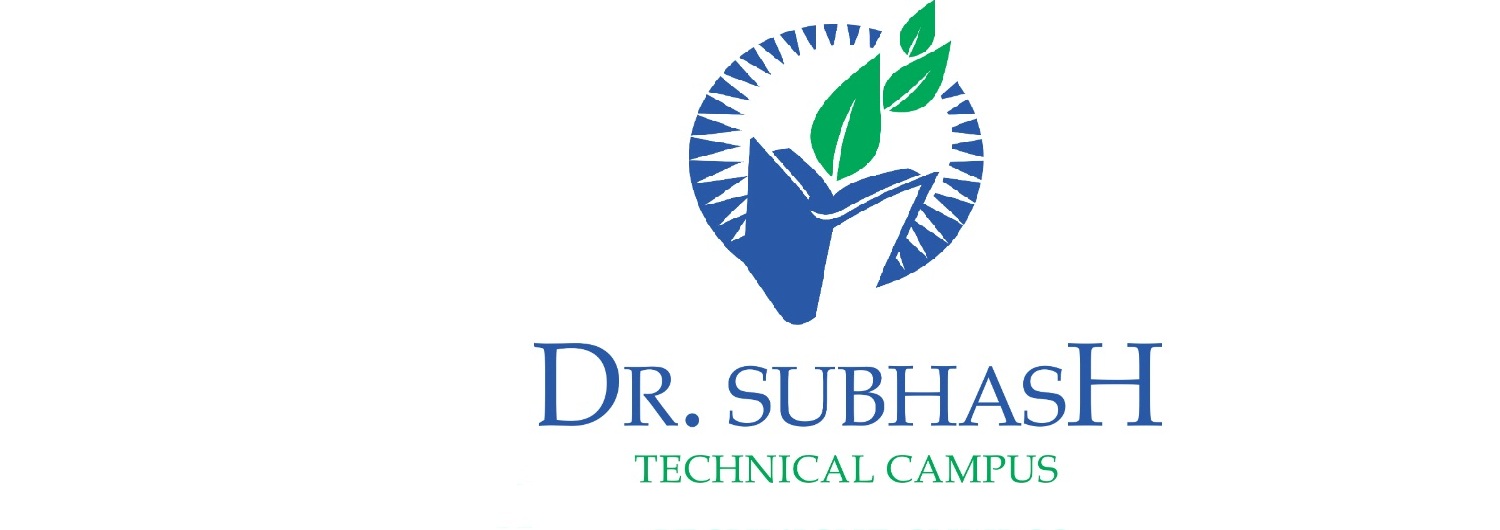 ELECTRICAL B
PREPADED   BY:-
1)  BALDANIA  MUKESH
		2)  BHANBHANIA  URMESH
		3)  BARAIYA  YOGESH
		4)  BHALANI  HARDIK
		5)  BHATT  VISHAL
		6)  BHUT KEYUR
		7)  CHAUHAN  PRATAP
		8)  CHAUHAN  VIRAL
		9)  CHAVDA  RAVINA
	       10)  DABHI  KALPESH
ELEMENTS  OF  ELECTRICAL
ENGINEERING
CHAPTER :- 6
THREE  PHASE  AC  CIRCUIT
POLYPHASE CIRCUITS
TWO WATT METER METHOD
PHASE AND LINE VOLTAGES IN DELTA CONNECTED LOAD
LINE &PHASE VOLTAGE FOR DELTA CONNECTED LOAD
TWO WATT METER METHOD
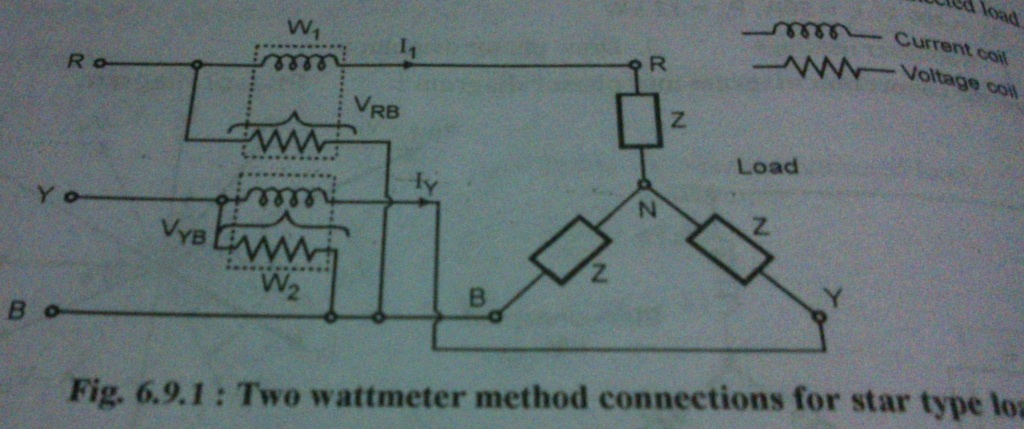 PRINCIPLE BEHIND THE CONNECTION
CAREFULLY OBSERVE THE WAY IN WHICH THE CURRENT AND THE VOLTAGE COILS OF THE CONNECTED.
THE WAMETER CONNECTION WILL REMAIN THE SAME IRRESPECTIVE OF THE TYPE OF LOAD.
THE TOTAL POWER IN A THREE PHASE CIRCUIT IS EQUAL TO THE ALGEBRIC SUM OF THE TWO WATTMETER READINGS.
                      TOTAL POWER W=W1+W2
WHERE W1 AND W2 ARE THE WATTMETR READINGS.
LINE &PHASE VOLTAGE FOR DELTA CONNECTED LOAD
LINE VOLTAGE:
THE LINE VOLTAGE IS DEFIND AS THE POTENTIAL DIFFERENCE BETWEEN ANY TWO LINES.SO Vry,Vrb,Vyb,Vbr,Vyr,Vby ARE SIXPOSSIBLE LINE VOLTAGES.
ALL THE LINE VOLTAGE ARE SINEWAVES OF 50Hz FREQUENCY &THE PHASE SHIFT BETWEEN THE ADJACENT LINE VOLTAGES IS 60DEGREE.
LINE VOLTAGE
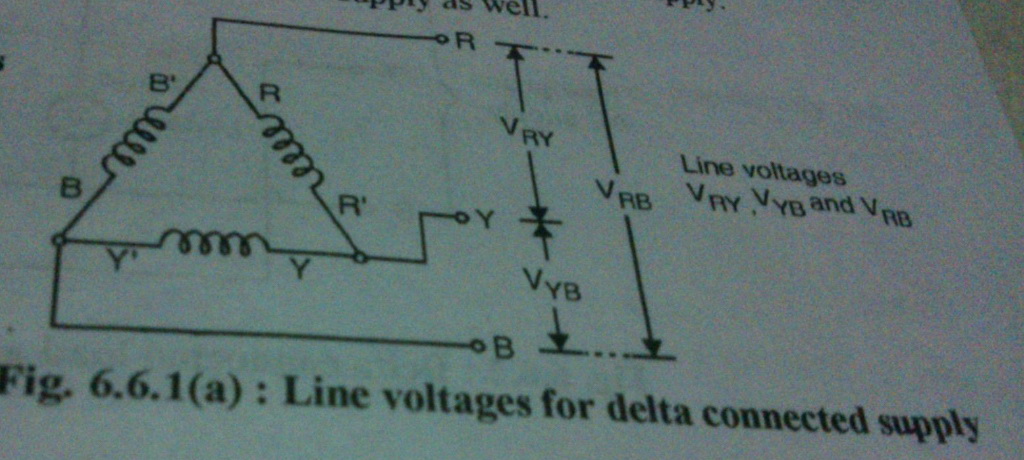 THE VOLTAGE MEASURED ACROSS A SINGLE WINDING IS CALLED AS THE PHASE VOLTAGE.
NOTE THAT THE PHASE VOLTAGES ARE Vry,Vyb,Vrb...ETC.WHICH ARE NOTHING BUT LINE VOLTAGE.
THUS FOR A DELTA CONNECTED SUPPLY THE PHASE VOLTAGES ARE SAME AS LINE VOLTAGES.
TYPICAL VALUES OF LINE &PHASE VOLTAGES FOR A DELTA CONNECED SUPPLY ARE 415V OR 440V.
PHASE VOLTAGES
PHASE VOLTAGE
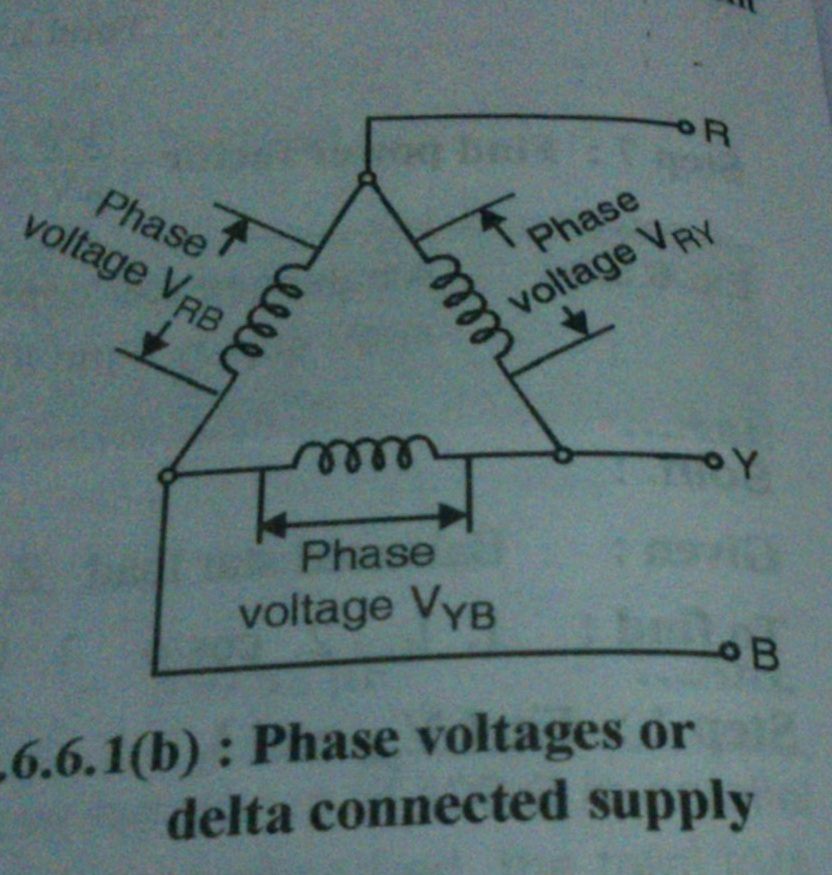 PHASE AND LINE VOLTAGES IN DELTA CONNECTED LOAD
WE HAVE ALREADY DEFINED THE LINE VOLTAGE &PHASE VOLTAGES.
NOTE THAT BOTH THESE VOLTAGES ARE IDENTICAL.
    HENCE FOR THE DELTA CONNECTION,LINE VOLTAGE =PHASE VOLTAGE
           Vph=VL=Vvry, Vrb, Vyb
PHASE AND LINE VOLTAGES IN DELTA CONNECTED LOAD
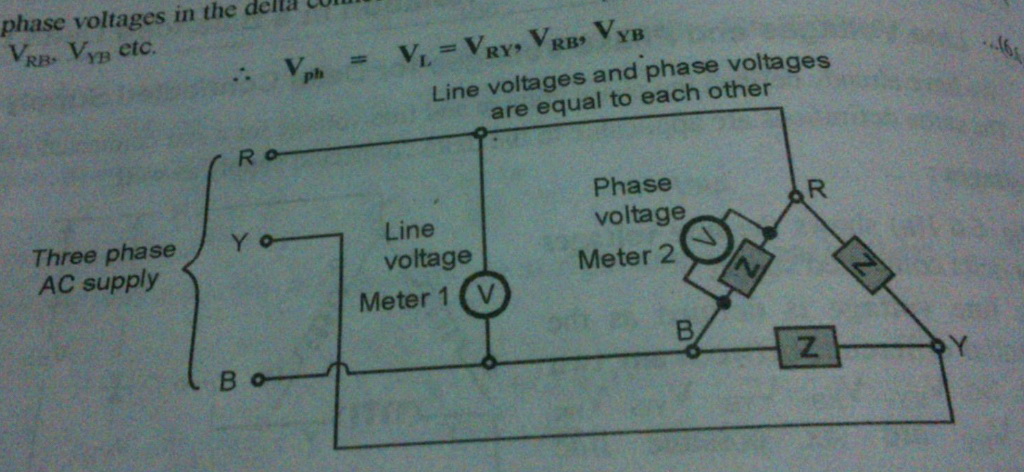 13
Thank You
MADE BY:- KEYUR  BHUT
THE
END
14